Курс  семинаров для педагогов по теме: «Интересные факты из жизни музыкантов» Информационно-просветительский семинар
ФАРИНЕЛЛИ
Карло Броски
певец-кастрат
Цели и задачи семинара:
- Ознакомить педагогов с жизнью и творчеством певца XVIII  века карло Броски (Фаринелли);- Вызывать интерес к творчеству  выдающихся музыкантов;- Расширять кругозор, повышать уровень профессиональной компетентности педагогов.
Фаринелли 1705-1789 гг.
Самый знаменитый итальянский 
певец-кастрат.
 Голос Фаринелли, охватывающий три с половиной октавы, хотя и не был безупречен по тембру, обладал невероятной гибкостью и техничностью, а широкий диапазон позволял исполнять как сопрановые, так и контральтовые партии.
Фаринелли (настоящее имя Карло Броски) родился 24 января  1705  года в Андрии, Апулия. 
    В противовес большинству молодых певцов, обреченных на кастрацию из-за обнищания своих семей, видевших в этом источник доходов, Карло Броски — выходец из дворянской семьи. 
    Его отец, Сальваторе Броски, — одно время губернатор городов Маратеа и Чистернино, а позднее капельмейстер Андрии.
    Сам превосходный музыкант, он обучил этому искусству двух сыновей. Старший, Рикардо, впоследствии стал автором четырнадцати опер. Младший, Карло, рано проявил чудесные способности к пению. В семь лет мальчика кастрировали, дабы сохранить чистоту голоса.
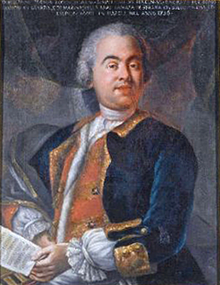 Рикардо 
Броски
Карло 
Броски
Псевдоним Фаринелли произошел от фамилии братьев Фарина, покровительствовавших певцу в юные годы. Пению Карло обучался сначала у отца, затем в неаполитанской консерватории «Сант-Онофрио» у Николы Порпоры, самого знаменитого в то время учителя музыки и пения, воспитавшего таких певцов, как Каффарелли, Порпорино и Монтаньяца.
    В пятнадцать лет в Неаполе Фаринелли дебютировал перед публикой в опере Порпора «Анжелика и Медор». Широкую известность принесли юному певцу выступления в римском театре «Алиберти» в сезон 1721/22 года в операх «Эумене», «Флавио Аничио Олибрио» Порпоры.
    Здесь же он пел главную женскую партию в опере Предьери «Софонисба». Каждый вечер Фаринелли соревновался с трубачом в оркестре, сопровождающим его пение в самом бравурном тоне.
Семнадцати лет он переехал из Неаполя в Рим, где во время представления одной оперы он каждый вечер состязался со знаменитым трубачом в арии, которой тот аккомпанировал на этом инструменте; сперва это казалось только простым и дружеским состязанием, пока зрители не заинтересовались спором и не разделились на две партии; после многократных выступлений, когда они оба изо всех сил наращивали один и тот же звук, показывая мощь своих легких и стараясь перещеголять друг друга блеском и силой, они однажды филировали звук с трелью в терцию в течение столь долгого времени, что зрители стали
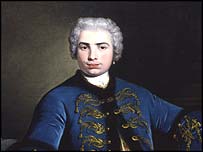 с нетерпением ждать исхода, а оба казались вконец изнуренными; и действительно, трубач, совсем выбившись из сил, остановился, предполагая, что его противник столь же утомлен и что состязание окончилось вничью; тогда Фаринелли, улыбнувшись в знак того, что до сих пор он только шутил с ним, стал на том же дыхании, с новой силой не только филировать звук в трели, но и исполнять самые трудные и быстрые украшения до тех пор, пока его наконец не заставила остановиться овация слушателей. 
    Этим днем можно датировать начало его неизменного превосходства над всеми современниками.
В 1722 году Фаринелли впервые выступил в опере Метастазио «Angelica», и с тех пор возникла его сердечная дружба с молодым поэтом, который называл его не иначе как «caro gemello» («дорогой братишка»). Такие отношения поэта и «музико» характерны для данного периода развития итальянской оперы.
    В 1724 году Фаринелли исполняет свою первую мужскую партию, и вновь успех по всей Италии, которая в тот период знает его под именем Il Ragazzo (Мальчик).
В Болонье он поет вместе со знаменитым «музико» Бернакки, который старше его на двадцать лет. В 1727 году Карло просит Бернакки давать ему уроки пения.
    В 1729 году они вместе поют в Венеции с кастратом Черестини в опере Л. Винчи. В следующем году певец с триумфом выступает в Венеции в опере своего брата Рикардо «Идаспе». После исполнения двух виртуозных арий публика приходит в исступление! С таким же блеском он повторяет свой триумф в Вене, во дворце императора Карла VI, приумножив «вокальную акробатику», чтобы ослепить Его Величество.
В 1734 году певец приехал в Англию. Никола Порпора в самый разгар своей борьбы с Генделем попросил Фаринелли дебютировать в лондонском Королевском театре. Карло выбирает оперу А. Хассе «Артаксеркс». Он дополнительно включает в нее пользовавшиеся успехом две арии своего брата.
    В знаменитой арии „Son qual nave“, сочиненной его братом, первую ноту он начинал с такой нежностью и постепенно усиливал звук до такой потрясающей мощи, а затем точно так же ослаблял к концу, что аплодировали ему целых пять минут.
После этого он показал такой блеск и быстроту пассажей, что скрипачи того времени с трудом поспевали за ним. 
    Фаринелли выделялся не только подвижностью, он теперь соединял в себе преимущества всех великих певцов. В его голосе были сила, сладость и диапазон, а в его стиле — нежность, грация и быстрота. Он, безусловно, обладал качествами неведомыми до него и не встречавшимися после него ни у одного человеческого существа; качествами неотразимыми и покорявшими каждого слушателя — ученого и невежду, друга и врага.
    Толпы поклонников собираются у театра, в котором двадцатипятилетний певец получает жалованье, равное жалованью всех участников труппы вместе взятых. Певец получал две тысячи гиней в год. Кроме того, большие суммы Фаринелли зарабатывал в своих бенефисах. 
    В мае 1737 года Фаринелли отправился в Испанию с твердым намерением вернуться в Англию, где заключил договор с знатью, тогда управлявшей оперой, для выступлений на будущий сезон.
В день приезда «музико» выступил перед королем и королевой Испании и долгие годы не пел публично. Ему назначили постоянный пенсион — около 3000 фунтов стерлингов в год.
    Дело в том, что испанская королева пригласила Фаринелли в Испанию с тайной надеждой вывести своего мужа Филиппа V из состояния депрессии, граничащей с безумием. Тот постоянно жаловался на ужасные головные боли, запирался в одной из комнат дворца Ла Гранха, не мылся и не менял белья, считая себя умершим.
    Филипп был потрясен первой же арией, исполненной Фаринелли. С окончанием второй он послал за певцом, расхвалил его, пообещав дать ему все, что он только пожелает.
Фаринелли попросил его лишь встать, умыться, переодеться и провести заседание кабинета министров. Король повиновался и с тех пор выздоравливает.
    После этого Филипп каждый вечер зовет Фаринелли к себе. В течение десяти лет певец не выступал перед публикой, так как каждый день пел королю четыре любимые арии, две из которых сочинены Хассе, — «Pallido il sole» и «Per questo dolce amplesso».
    Менее чем через три недели после приезда в Мадрид Фаринелли назначается придворным певцом короля.     
    Монарх уточнил, что певец подчиняется только лишь ему и королеве.  
    С тех пор Фаринелли пользуется огромной властью при испанском дворе, но никогда ею не злоупотребляет.  
    Стремится лишь облегчить болезнь короля, защитить артистов придворного театра и заставить своих зрителей любить итальянскую оперу.
Но он не может вылечить Филиппа V, который умирает в 1746 году. Его сын Фердинанд VI, рожденный от первого брака, наследует трон. Свою мачеху он заточает во дворце Ла Гранха. Та просит Фаринелли не покидать ее, но новый король требует, чтобы певец остался при дворе. Фердинанд VI назначает Фаринелли директором королевских театров. В 1750 году король награждает его орденом Калатравы.
    Обязанности артиста теперь менее однообразны и утомительны, так как он убедил монарха завести оперу. Последняя стала для Фаринелли большой и радостной переменой. Назначенный единственным руководителем этих спектаклей, он выписал из Италии лучших композиторов и певцов того времени, а Метастазио — для либретто.
    Еще один испанский король, Карл III, заняв трон, отослал Фаринелли в Италию, показав, как смущение и жестокость смешивались с почитанием кастратов. Король сказал: «Каплуны мне нужны лишь на столе». Однако певцу продолжали выплачивать хороший пенсион и разрешили вывезти все имущество.
В 1761 году Фаринелли поселяется в своем роскошном доме в окрестностях Болоньи. Он ведет жизнь богатого человека, удовлетворяя свои склонности к искусствам и наукам. На вилле певца окружает великолепная коллекция табакерок, ювелирных изделий, картин, музыкальных инструментов. Фаринелли еще долго играл на клавесине и виоле, но пел очень редко, и то лишь по просьбе высокопоставленных гостей.
    Более всего любил он с любезностью и утонченностью светского человека принимать собратьев по искусству. Вся Европа приходила воздать почести тому, кого считала величайшим певцом всех времен: Глюк, Гайдн, Моцарт, император Австрии, саксонская принцесса, герцог Пармы, Казанова.
Фаринелли давно уже не поет, но еще развлекается игрой на клавесине и виоле ламур; у него много клавесинов, сделанных в разных странах и названных им, в зависимости от его оценки того или иного инструмента, именами величайших итальянских художников. Самым большим его любимцем является pianoforte, сделанное во Флоренции в 1730 году, на котором написано золотыми буквами «Рафаэль д'Урбино»; затем идут «Корреджо», «Тициан», «Гвидо» и т.д. 
    Он долго играл на своем «Рафаэле», с большим умением и тонкостью, и сам сочинил для этого инструмента несколько изящных пьес. Второе место занимает клавесин, подаренный ему покойной испанской королевой, которая училась у Скарлатти в Португалии и Испании…
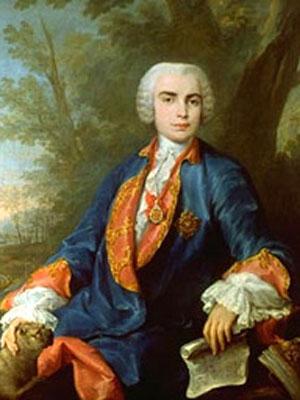 Третий любимец синьора Фаринелли также сделан в Испании под его собственным руководством; он имеет передвижную клавиатуру, как в инструменте графа Таксис в Венеции, в котором исполнитель может транспонировать пьесу выше или ниже. 
    В этих испанских клавесинах основные клавиши черные, а бемольные и диезные покрыты перламутром; сделаны они по итальянским образцам, целиком из кедра, за исключением деки, и помещены во второй ящик.
    В пожилом возрасте у Фаринелли развился синдром Морганьи – Стюарта - Мореля, явившийся следствием кастрации.
Фаринелли умер 15 июля 1782 года в Болонье.
    Останки были обнаружены недавно на старинном болонском кладбище Чертоза, куда их перенесли в 1810 г., после того как наполеоновские войска разрушили первоначальное место упокоения Фаринелли — Церковь Святого Креста в монастыре ордена капуцинов.
Знаменитый итальянский певец Фаринелли вошел в историю благодаря своему уникальному голосу – результату кастрации. 
    Операция позволила сохранить ему во взрослом возрасте юношеское сопрано, однако привела к деформации черепа, которая могла повлиять на его мозг. К такому выводу пришли ученые. 
    В 2006 году его тело было эксгумировано для научного изучения. 
    Руководитель изыскания Мария Джованна Белькастро из Университета в Болонье выявила две необычные особенности строения. Как и у других кастратов, кости в конечностях певца были необычайно длинными. А череп спереди рос внутрь в виде бугров, будучи местами в два раза толще нормальной костной ткани.
Подобное отклонение называется Синдром Морганьи-Стюарта-Мореля. Оно представляет собой утолщение внутренней пластинки лобной кости. Согласно одной теории, данное расстройство развивается в связи с гормональными сбоями, в основном из-за чрезмерного количества эстрогена. Это объясняет тот факт, почему его преимущественно находят у женщин постклимактерического периода и столь редко у мужчин.
    Считалось ранее, что Синдром Морганьи-Стюарта-Мореля безвреден. Однако теперь его связывают с рядом поведенческих отклонений, головными болями и неврологическими недугами вроде болезни Альцгеймера. Между тем, скорее всего, данные проблемы коснулись Фаринелли  лишь под конец жизни.
    В завершении хотелось бы подчеркнуть неоценимый вклад Карло Броски (Фаринелли) в развитие оперного искусства 18 века и певческого  мастерства в целом. Можно смело сказать, что это был величайший гений   в своем виде искусства всех времен и народов.
Спасибо   за  внимание!